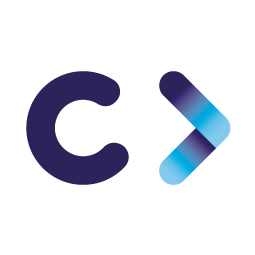 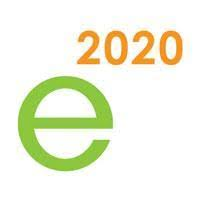 CELTIC EUROGIA Online Proposers Day
15th & 16th September 2020
Underwater Wireless Communications
High Data Rate Ultrasonic Communications(HDRUC)
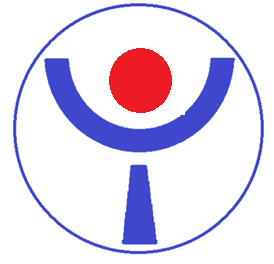 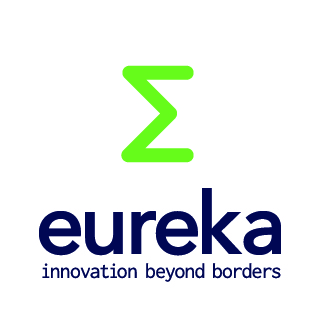 <K Jeon, CTO Yiruri CO.>
<kchun@yiruri.com>
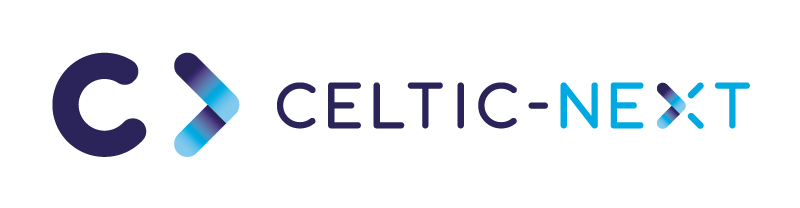 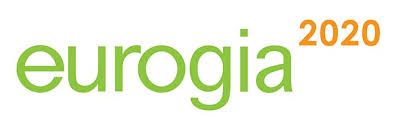 Teaser
1 slide: 

No wire tethered underwater vehicles
Wireless Network for Sensor Tags on Ocean Floor 
New Adventure for Ocean Floor
2
High Data Rate Ultrasonic Communication, K Jeon(kchun@yiruri.com)
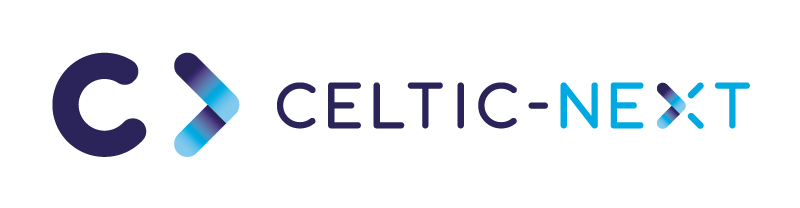 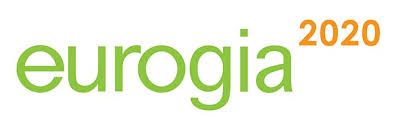 Organisation Profile
YIRURI CO. LTD
CEO: Dr. K S Jeon
PhD from University of Illinois USA
30 years research at NASA
HQ and Yiruri Research Institute of Technology: Busan South Korea
Branch Off: Ulsan Korea, New York USA
No. of Employee: 4
Founded: 2017
Patents Obtained: 2 in Korea, 1 in USA
Company Research Institute and Venture Company are recognized by the Government
Total capital Asset: $100,000
Company Web Site: www.yiruri.com
Owned 8 innovative technologies
3
High Data Rate Ultrasonic Communication, K Jeon(kchun@yiruri.com)
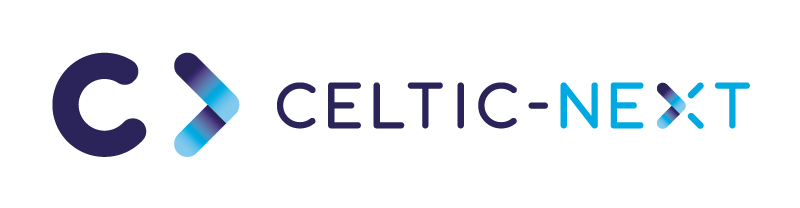 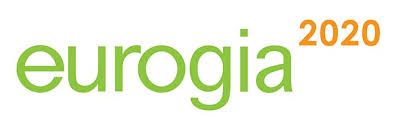 Proposal Introduction
Develop RF Comm based Ultrasonic Comm MODEM Technology
Develop Metal Block Container Ultrasonic Transceiver with Air Quality Monitoring
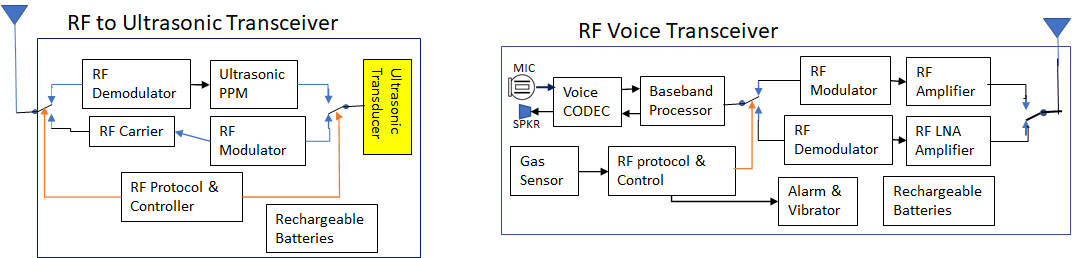 4
High Data Rate Ultrasonic Communication, K Jeon(kchun@yiruri.com)
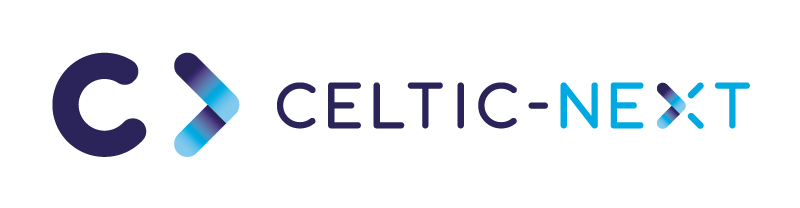 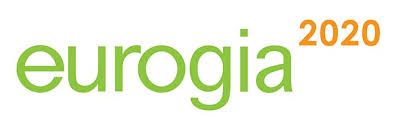 Proposal Introduction
We will achieve the following:

Easy and Safe Operation of Ocean Exploration with Wireless Communications
Untethered Operation of Undersea vehicles
Monitoring and Control of Undersea Valuable Resources
Develop High Data Rate Digital Ultrasonic Comm Modulation Demodulation and Multiple Access Technologies
5
High Data Rate Ultrasonic Communication, K Jeon(kchun@yiruri.com)
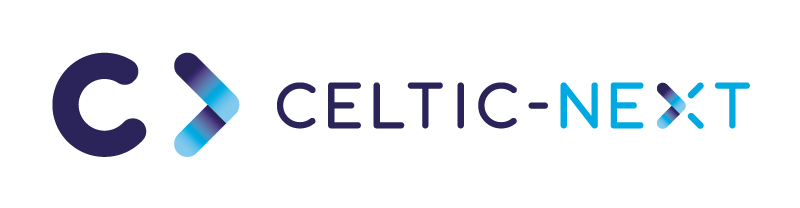 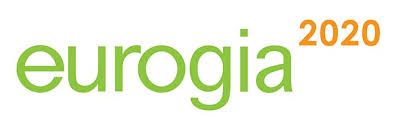 ICT for Undersea
ICT
Green Energy
Please choose :
I don‘t know
ICT for Undersea
6
High Data Rate Ultrasonic Communication, K Jeon(kchun@yiruri.com)
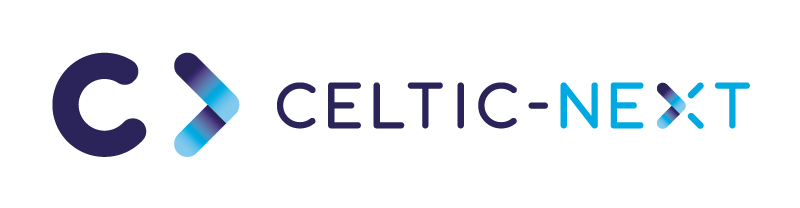 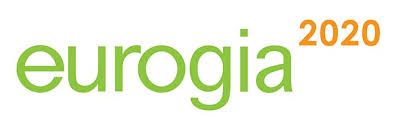 Contact Info
For more information and for interest to participate please contact:
	Kue Jeon, CTO of Yiruri Co.
	kchun@yiruri.com
	82-10-2762-0218
	Postal Address :
	Busan Global Tech Biz Center, Unit 605
	71 Miumsandan5ro 41beon-gil, Kangseo-gu
	Busan, South Korea  46744
	Web:  www.yiruri.com
Presentation available via:
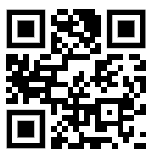 7